تعبيرٌ كتابيكتابة رسالة
طلابي الأعزاء هدفنا لهذا الدرس أن تكونوا قادرين على كتابةِ رسالة مُستوفين عناصرَ الرسالةِ :
تعالَوا نتذكّر بعضَ المعلوماتِ التي تعلّمناها سابقاً.
عناصرُ الرّسالةِ:
   ■ ■ اسم المُرسَلِ إليه .
  ■ ■ الجهةُ والتّاريخُ.
                        ■ ■ التحيّة.
                        ■ ■ الموضوعُ.                   
■ ■ اسم المرسِلِ.
                        ■ ■ عنوانُ المُرسِلِ.
والآن تعالوا لنتعرفَ على أماكن عناصرِ الرسالةِ :
1
2
الجهة والتاريخ
المُرسَلُ إليه
4
3
التحيةُ
الموضوعُ
6
5
اسم المُرسِلِ
عنوان المُرسِلِ
والآن إليكم بعض الإرشادات التي يجب اتباعها أثناء كتابة الرسالة :
.
يجب أن تكونَ الرسالةُ ملائمةً للموضوعِ .
يجب أن تعتمدَ  على نفسِكَ في كتابةِ الرسالةِ .
يجبُ أن تحافظَ على نظافةِ الورقةِ .
يجبُ أن تراعي جمالَ الخطِ وتتركَ مسافات بين الكلماتِ .
يجبُ أن تربطَ بينَ الجملِ وتراعي الصحةَ الإملائيةَ .
يجبُ أن تراعي هوامشَ الصفحةِ .
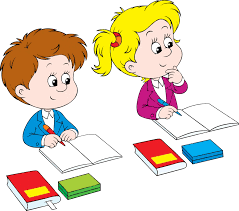 والآن بعدَ أن تعلمنا ما هي عناصرُ الرســـــــــــــــالةِ وأماكنها والتعليمات التي يجبُ أن تُتبعَ في كتابةِ الرسالةِ , أريــــــدُ منكَ عزيزي التلميذ كتابةَ رسالة إلى صديقِكَ تبينُ لهُ فيها حقَ الطفلِ في الحوارِ ولا تنسَ أن تراعِيَ ما تعلمناهُ لهذا اليومِ .
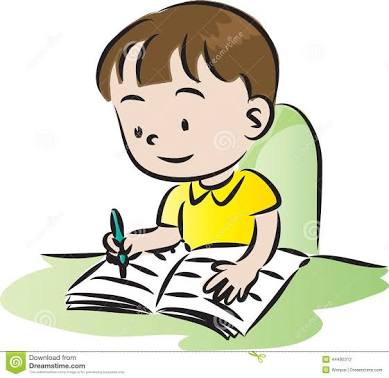